Madame, Monsieur,
Dès la rentrée scolaire de septembre 2023, l’accès à l’ENT pour les parents et représentants légaux se fera uniquement via le service d’authentification national EduConnect. 
Cet accès est d’ailleurs d’ores et déjà disponible. N’hésitez pas à vous y habituer dès maintenant !
ENTHDF & Educonnect
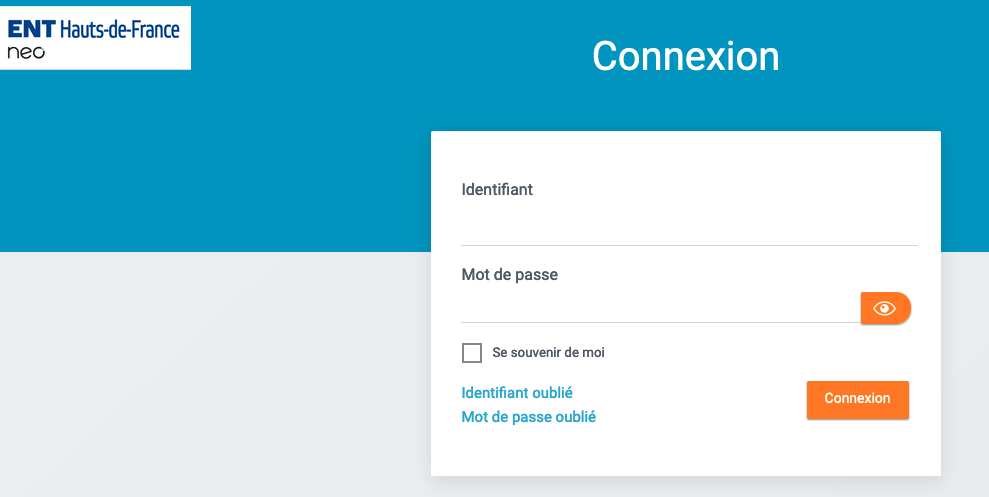 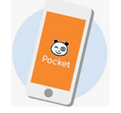 Pas encore de compte ?    Créez votre accès à l’ENT avec « FranceConnect ».
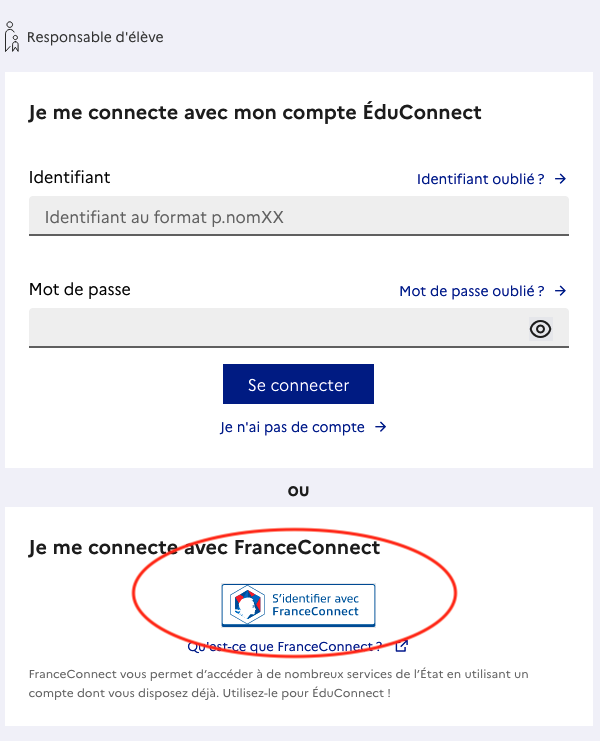 Sur l’application One Pocket ? Même principe !
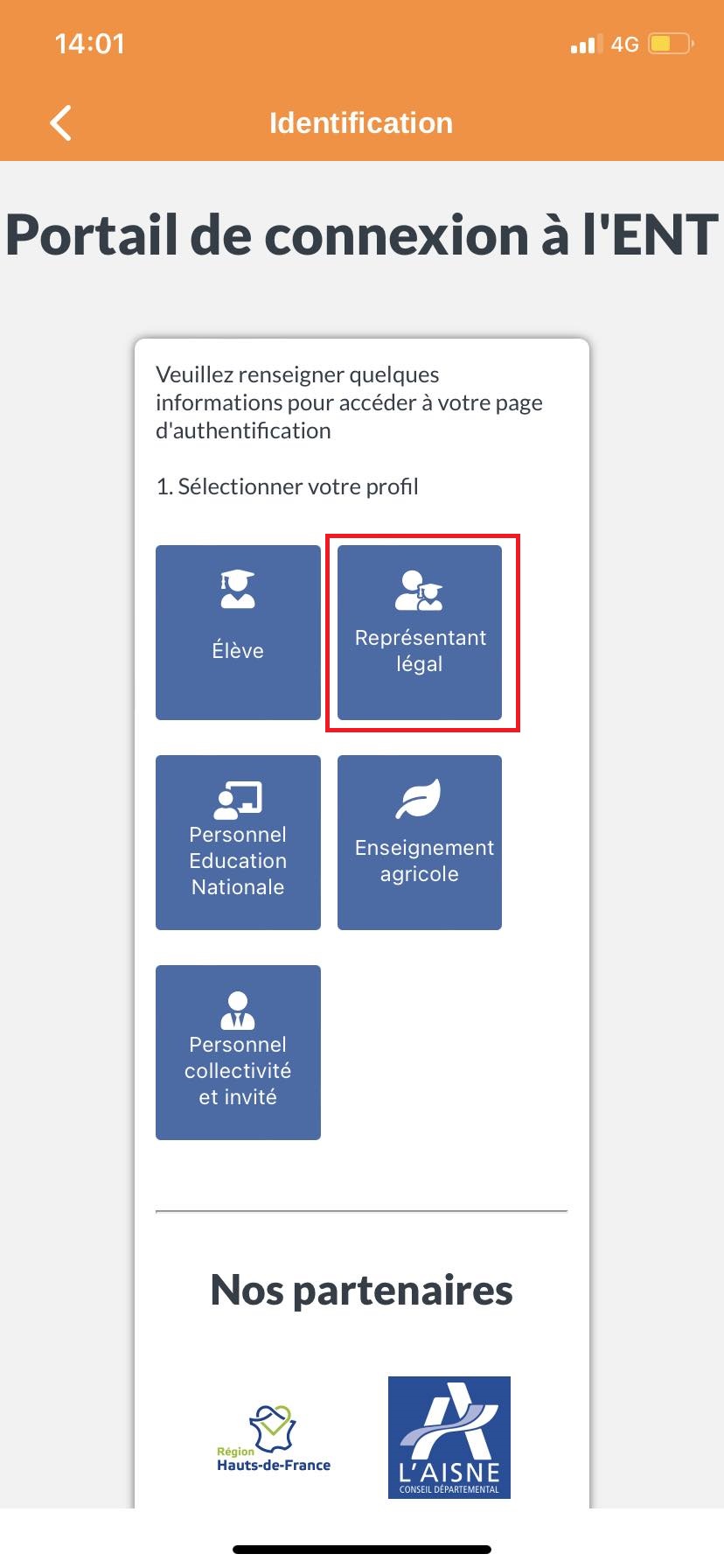 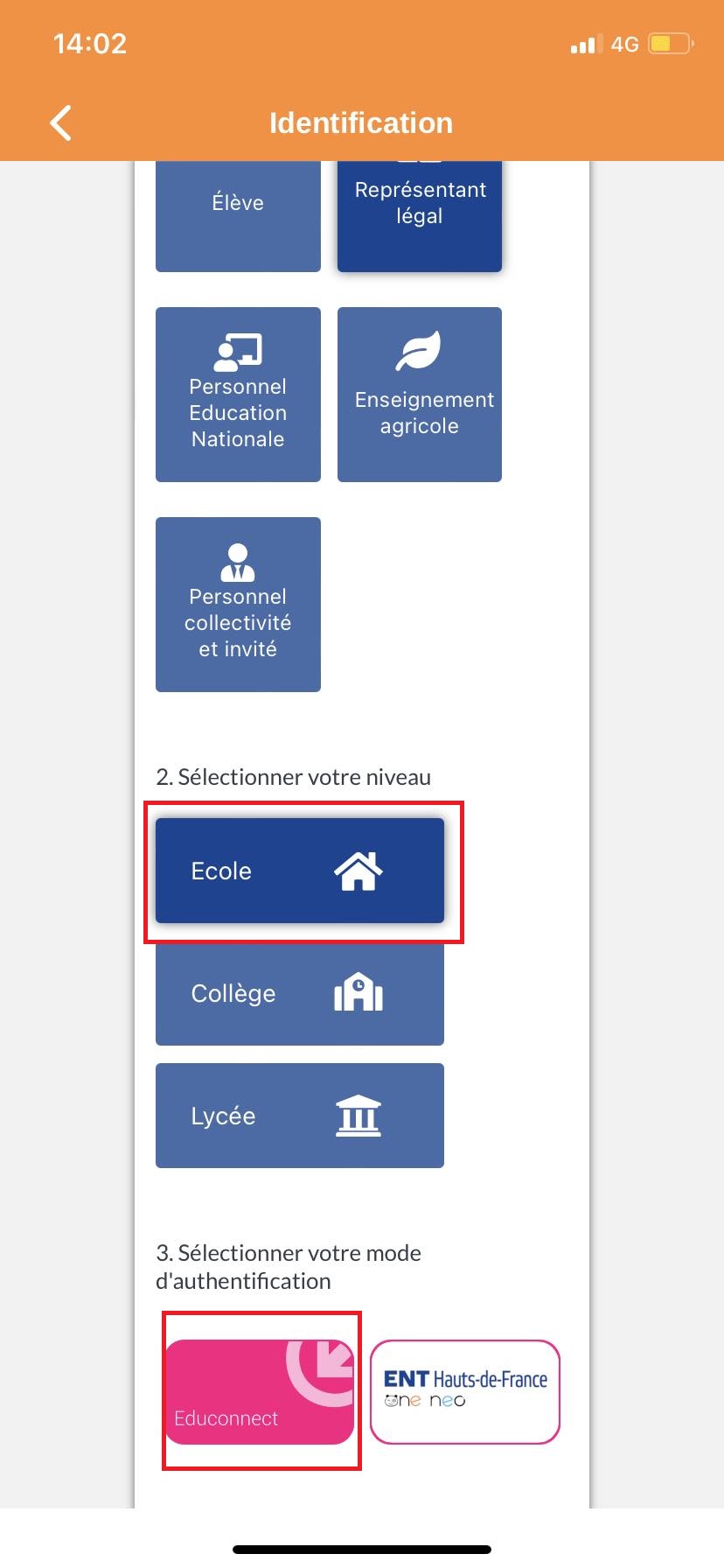 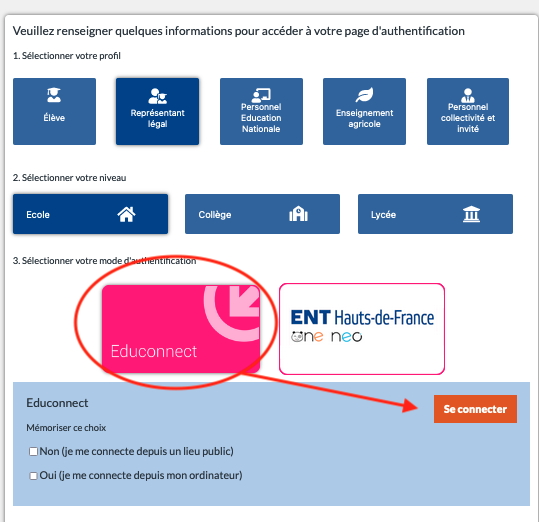 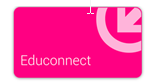 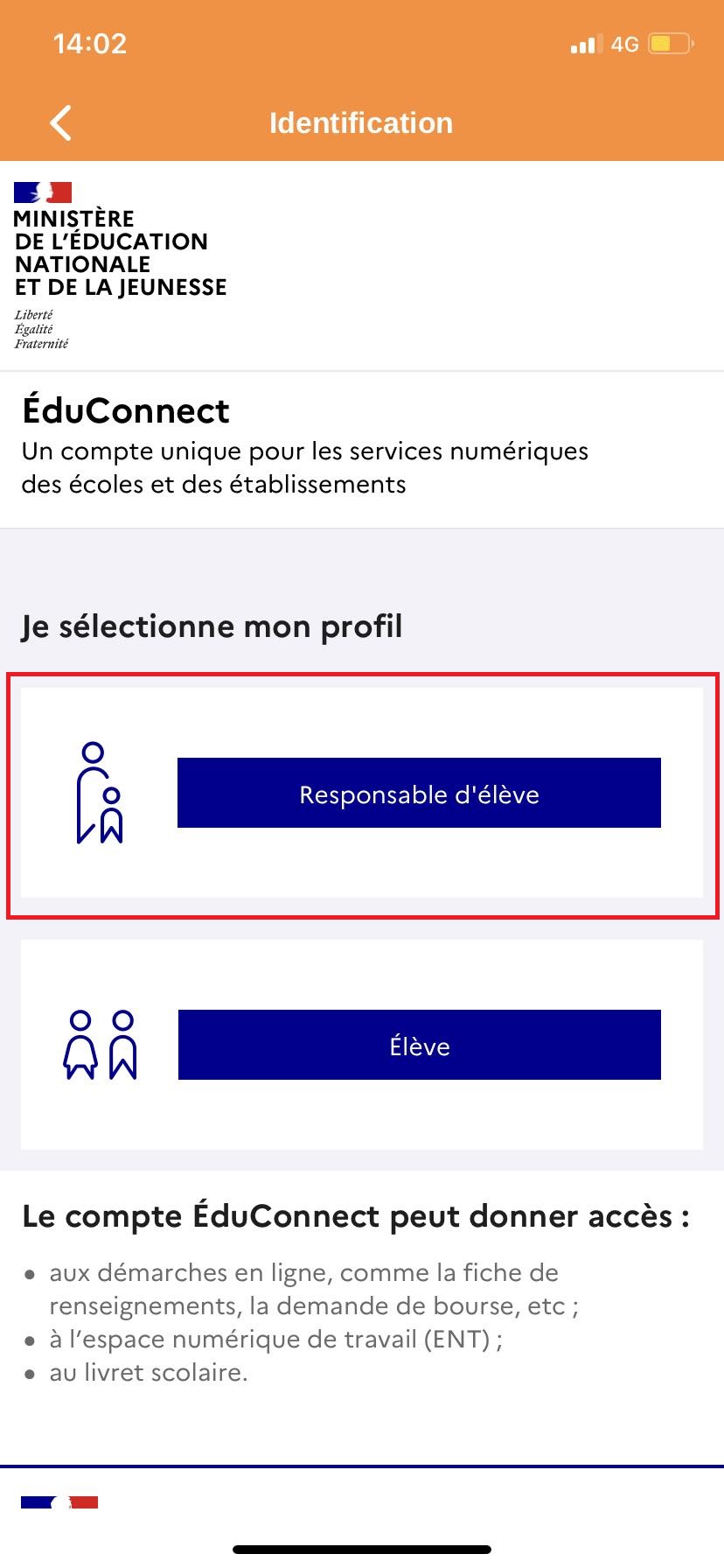 1
Votre numéro de téléphone est nécessaire pour vous connecter. Vous devez prévenir l’école de tout changement !
2
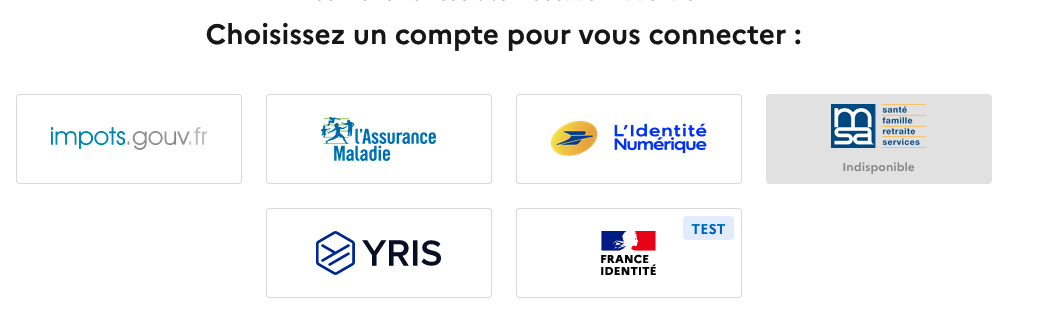 3